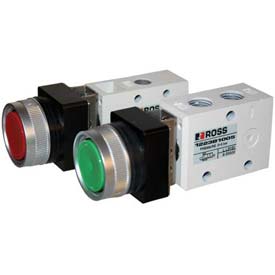 PUSH BUTTON SWITCH
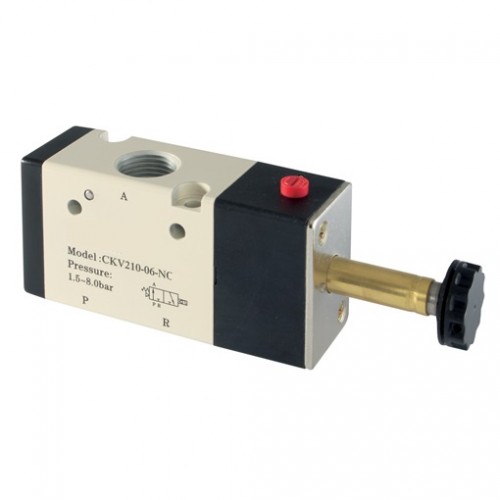 PUSH BUTTON TYPE 3/2 VALVE ( NOT ELECTRICAL)
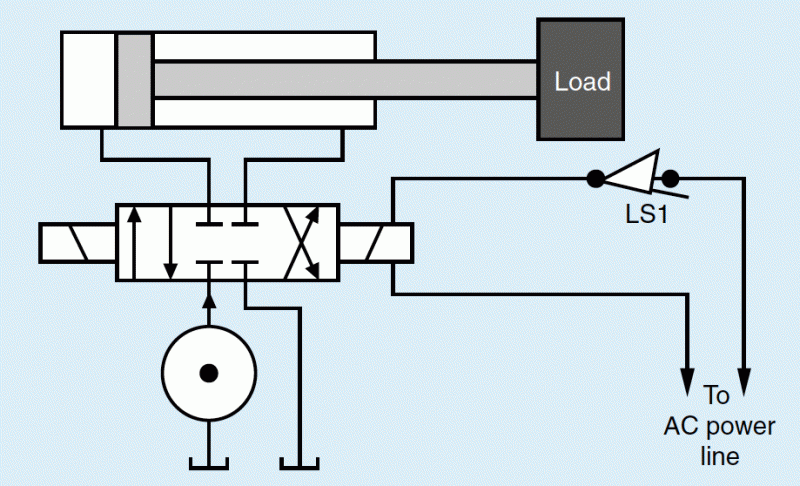 LIMIT SWITCH
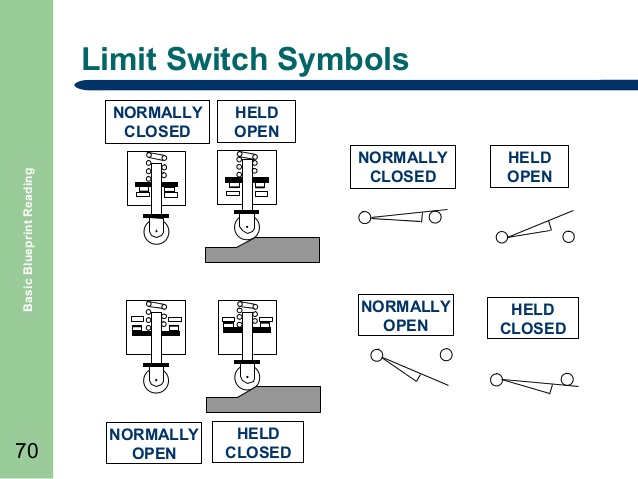 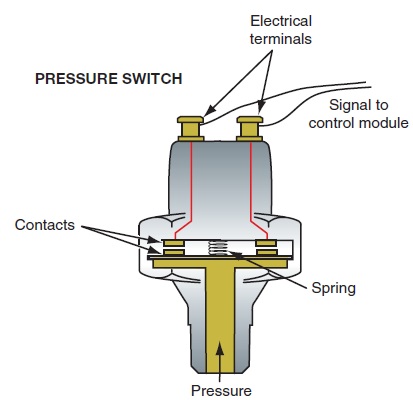 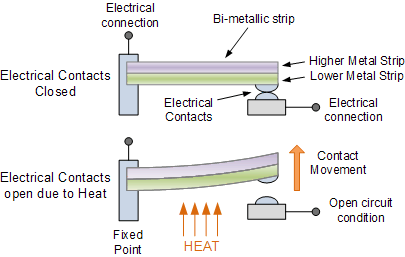 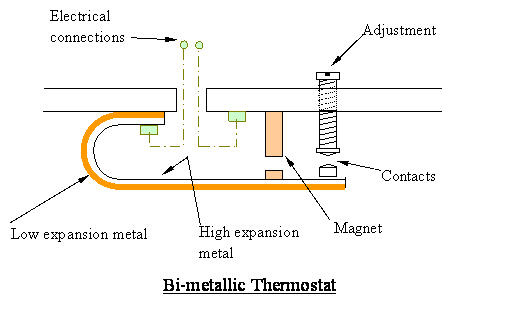 TEMPERATURE SWITCHES
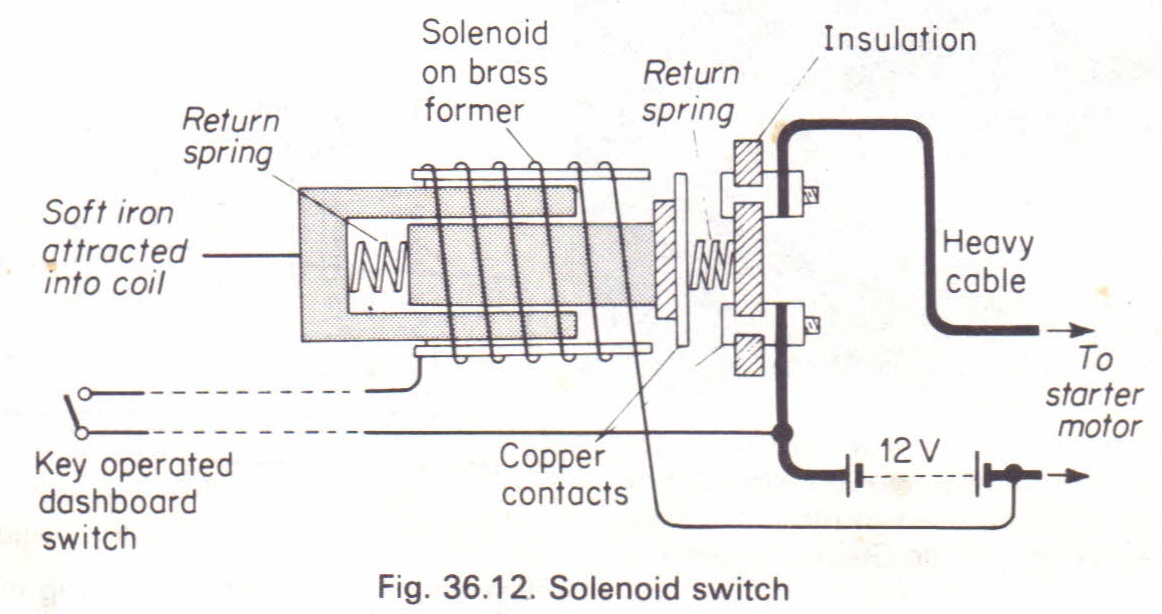 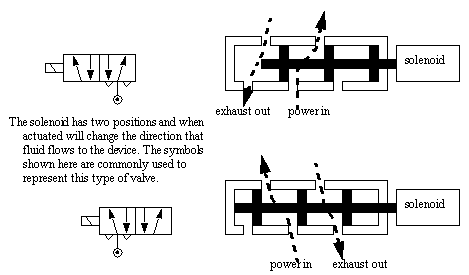 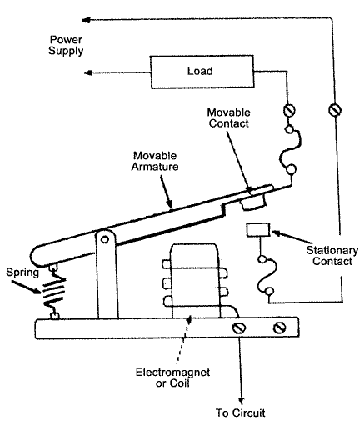 RELAY
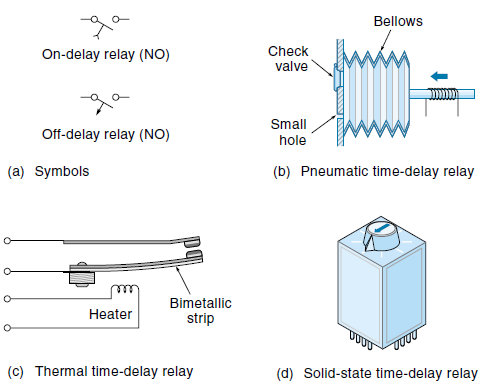 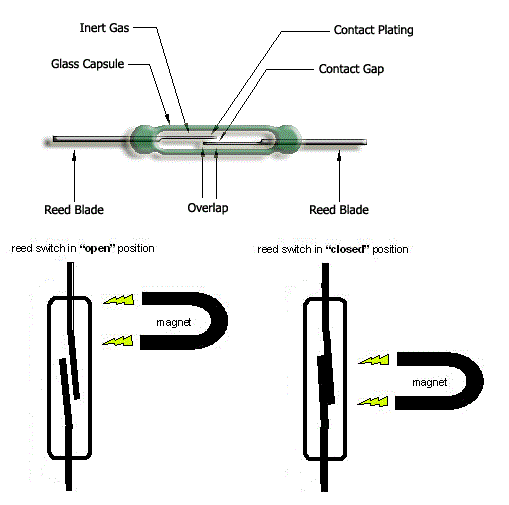 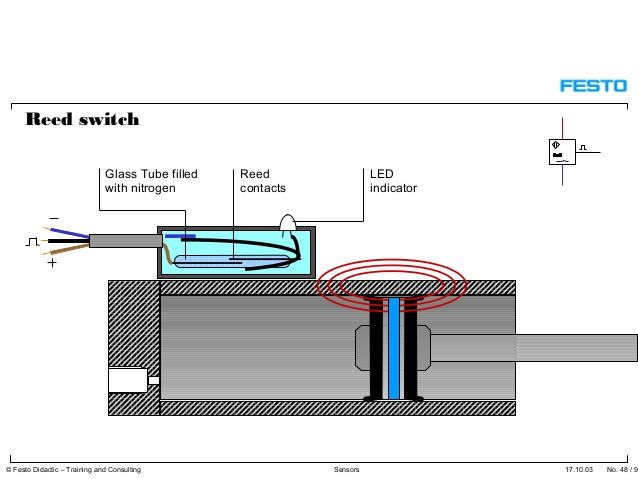 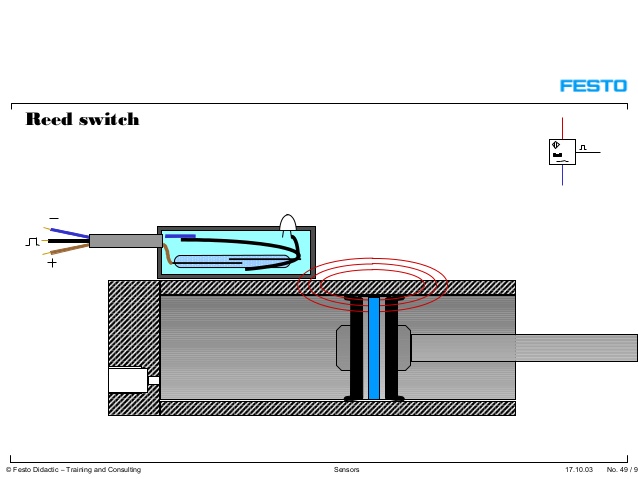 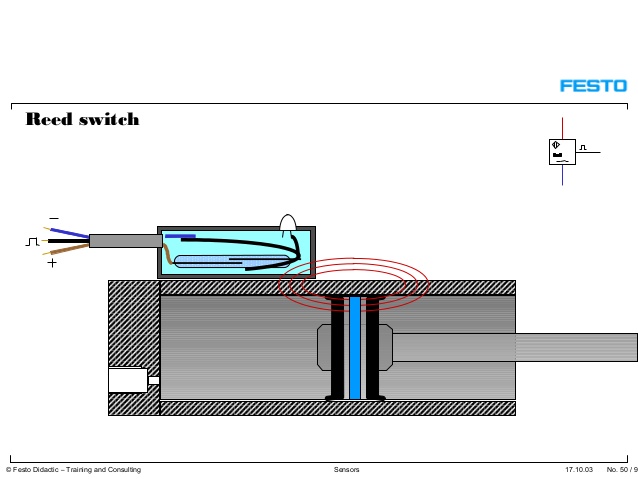 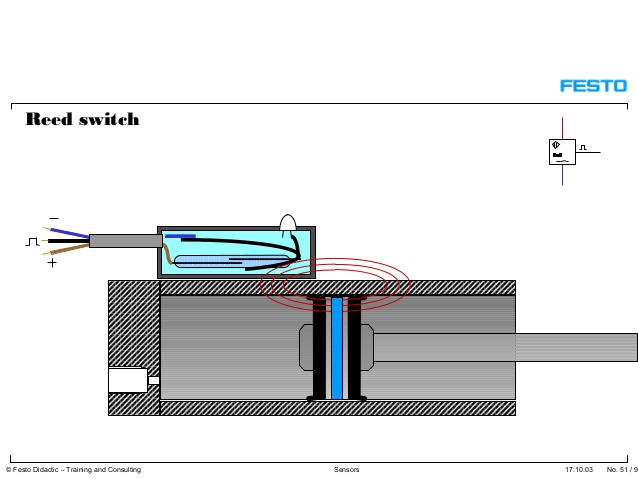 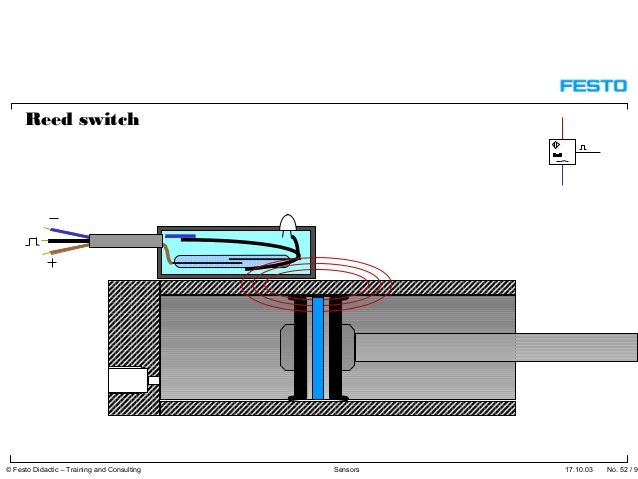 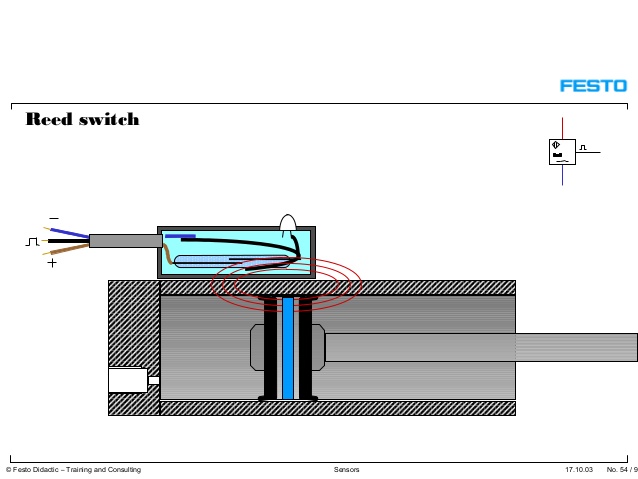 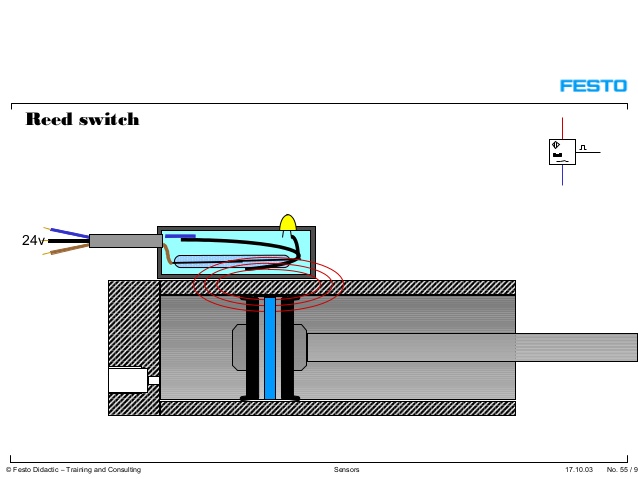 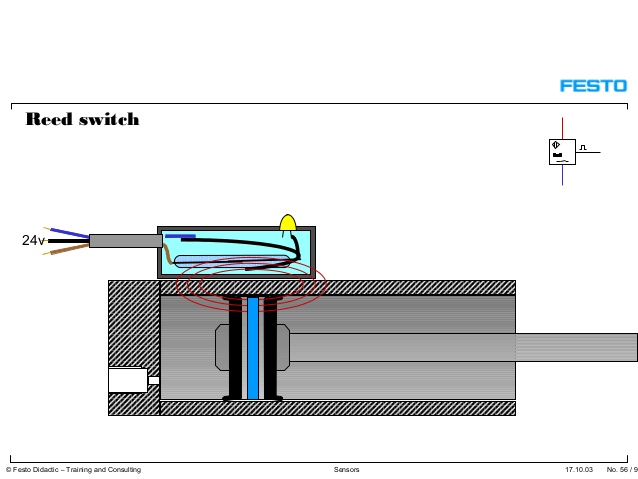 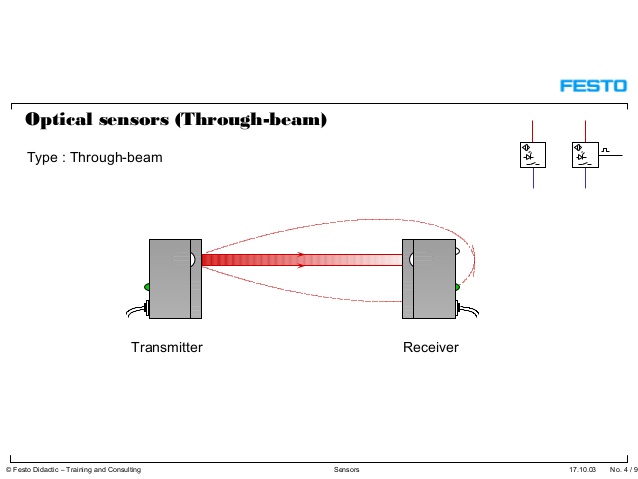 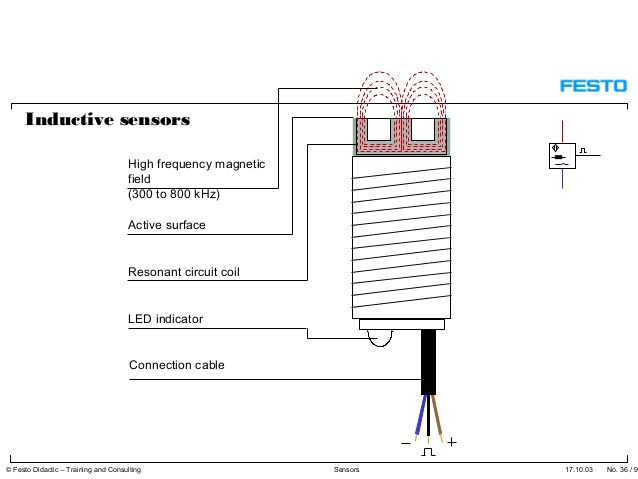 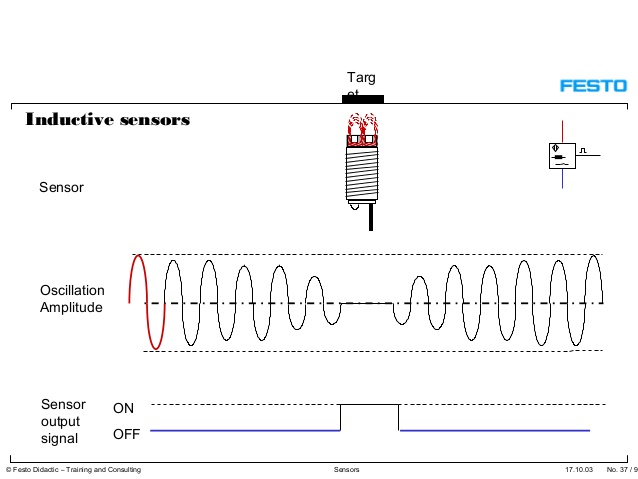 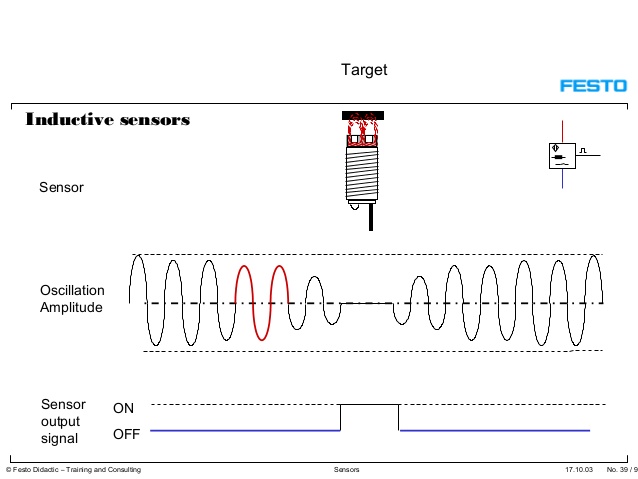 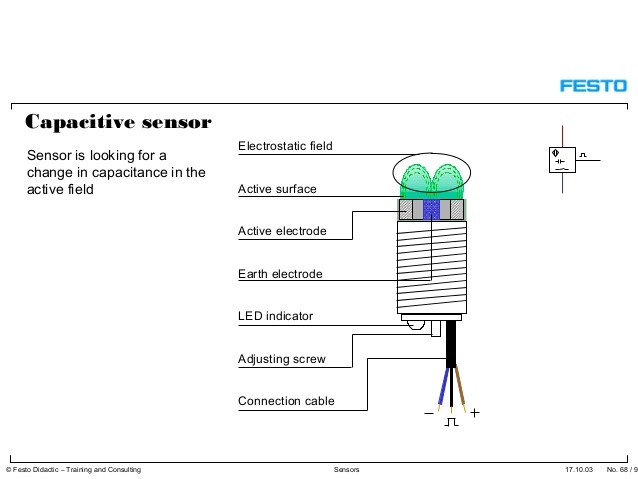